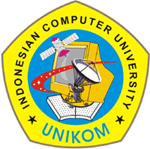 PEMROGRAMAN DASAR
INPUT & OUTPUT BAHASA C
Bahasa C memiliki beberapa tipe inputan dan outputan, yaitu :
scanf()
printf()
putchar()
getch() dan getche()
gets()
puts()
Fungsi scanf()
scanf() Adalah suatu fungsi yang digunakan untuk pembacaan nilai yang di input melalui keyboard berdasarkan penentu format. Nilai yang diinput harus disesuaikan dengan penentu formatnya.
Berikut adalah format penulisan scanf.
scanf("%format", &variabel);
Contoh :
scanf("%f",&nilai); 
scanf("%i %i %i",&jam,&menit,&detik); 
scanf("%s",nama);
Ketentuan scanf()
Fungsi pustaka scanf() digunakan untuk menginput data berupa data numerik, karakter dan string secara terformat.
Hal-hal yang perlu diperhatikan dalam pemakaian fungsi scanf() : 
Fungsi scanf() memakai penentu format
Fungsi scanf() memberi pergantian baris secara otomatis
Fungsi scanf() tidak memerlukan penentu lebar field
Variabelnya harus menggunakan operator alamat &
Fungsi printf()
printf() digunakan untuk menampilkan suatu keluaran pada layar berdasarkan suatu penentu format.
Berikut adalah format penulisan printf.
printf("%format", variabel);

Contoh :
printf(“Bahasa C menyenangkan \n”);
printf(“nilai = %d \n”,nilai);
printf("Nilai c : %0.2f\n",c);
printf(“%d * %d = %0.2f”, a, b, a*b);
Fungsi puts()
puts() digunakan untuk menampilkan sebuah string saja dan mengandung escape sequence “\n”.Berikut adalah contoh penggunaan puts().
puts("string");
puts(varString);
Contoh :
char nama[20]="Agus";
puts("Program Sederhana");
puts(nama);
Fungsi putchar()
putchar() digunakan untuk menampilkan sebuah karakter saja dan tidak mengandung escape sequence “\n”.Berikut adalah contoh penggunaan putchar().

Contoh :
char a;
printf(“a = ”);scanf(“%c”,&a);
printf(“Data yang anda masukkan ”);
putchar(‘\n’);
putchar(a);
Fungsi gets()
gets() digunakan untuk menginputkan nilai string dari keyboard. Karena nilai yg diinputkan sudah jelas string, maka tidaklah diperlukan penentu format %s.
Berikut adalah format penulisan gets.
gets(variabel);

Contoh :
char nama[20], nim[8], alamat[25][10];
printf("Nama   : ");gets(nama);
printf("NIM    : ");gets(nim);
printf("Alamat : ");gets(alamat[2]);
Ketentuan gets()
Fungsi gets() digunakan untuk memasukkan data bertipe karakter dan tidak dapat  digunakan untuk memasukkan data numerik.
Harus diakhiri dengan penekanan tombol enter.
Cursor secara otomatis akan pindah baris.
Tidak memerlukan penentu format.
Fungsi getchar()
getchar() digunakan jika ingin memasukkan sebuah nilai karakter ke variabel yang bertipe karakter. Perhatikan contoh program berikut ini:
variable = getchar();

Contoh :
main(){
char nilai;
printf("Nilai anda : ");
nilai=getchar();
printf("Nilai anda : %c\n”,nilai);
}
Ketentuan getchar()
Fungsi getchar() digunakan untuk membaca data yang bertipe karakter.
Harus diakhiri dengan penekanan tombol enter.
Karakter yang dimasukkan terlihat pada layar.
Pergantian baris secara otomatis.
Fungsi getch() dan getche()
Fungsi getch() dan getche() digunakan untuk membaca data karakter.
Karakter yang dimasukkan tidak perlu diakhiri dengan penekanan tombol enter.
Tidak memberikan efek pergantian baris secara otomatis.
Jika menggunakan fungsi getch() karakter yang dimasukkan tidak akan ditampilkan pada layer sehingga sering digunakan untuk meminta inputan berupa password.
Sedangkan pada getche() karakter yang dimasukkan akan ditampilkan pada layar.
Contoh getch() dan getche()
#include <stdio.h>
#include <conio.h>
void main(){
char huruf1, huruf2;
printf("Masukkan sebuah karakter : ");
huruf1 = getche(); // karakter yang dimasukkan akan terlihat di layar
printf("\nKarakter yang Anda masukkan adalah %c\n", huruf1);
printf("\nMasukkan sebuah karakter lagi : ");
huruf2 = getch(); // karakter yang dimasukkan tidak terlihat di layar
printf("\nKarakter yang Anda masukkan adalah : %c", huruf2);
getch();
}
CATATAN PENTING
Jika terdapat beberapa proses input (memasukkan data) sekaligus, maka sebaiknya ditambahkan fungsi fflush(stdin); setelah fungsi scanf(). Fungsi fflush(stdin) berfungsi menghapus buffer di dalam alat I/O.